２
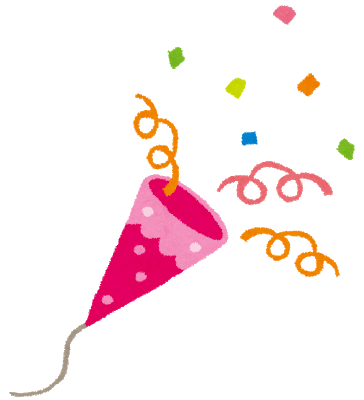 ○○薬局の
おすすめ商品
月
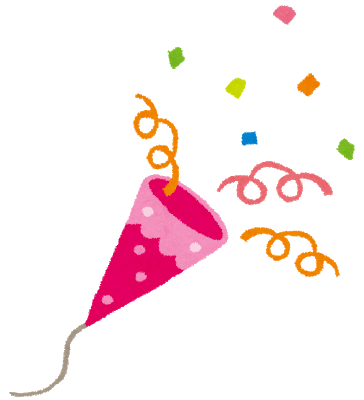 画像等入れてください
商品名：〇〇〇〇〇〇〇
ひとこと
〇〇〇〇〇〇〇〇〇〇〇〇〇〇〇〇〇〇〇〇〇〇